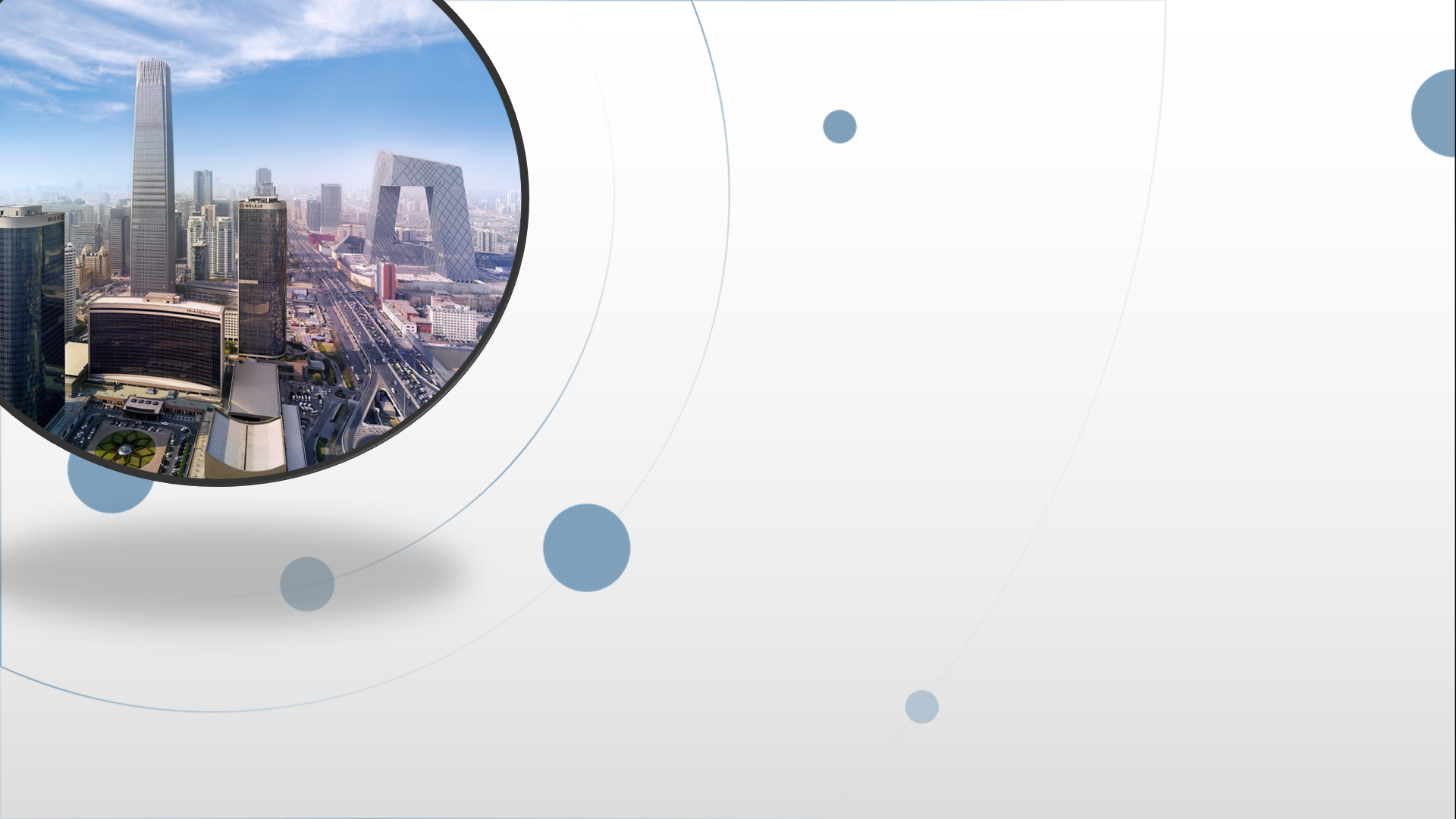 朝阳区线上课堂·高三英语总复习
2019年东朝西海四区议论文阅读
北京市朝阳外国语学校 杨睿
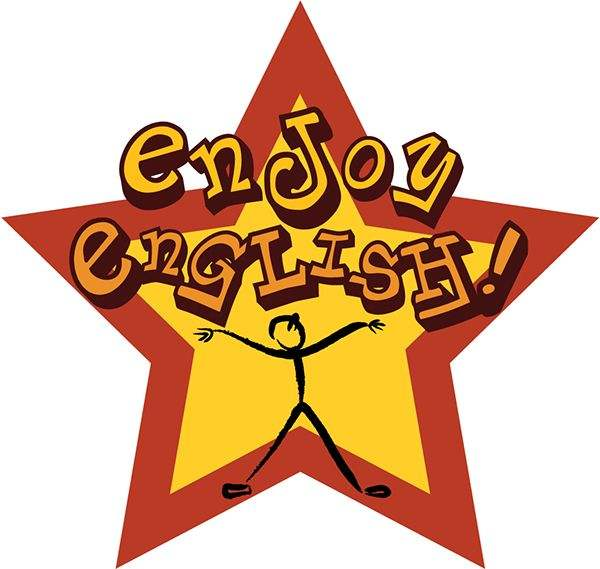 目   录
教学内容：北京2019年朝阳区、东城区、西城区、海淀区一模二模议论文阅读。
教学目标：通过对8篇议论文阅读试题的分析，提高学生推理判断能力以及概括文章主旨大意的能力。
教学准备：四城区一模二模议论文原文+试题。
教学过程：1.试题总体分析及能力考查点归类；
                 2.议论文文体特点；
                 3.议论文考察方向及出题规律；
                 4.议论文阅读技巧精讲；
                 5.议论文中的易错点及解题技巧总结。
高三英语复习系列
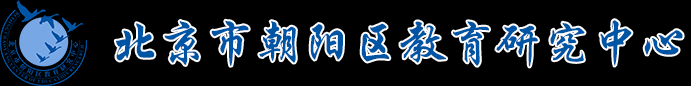 一、2019年朝东西海四区一模中的议论文
       总体分析及能力考查点归类
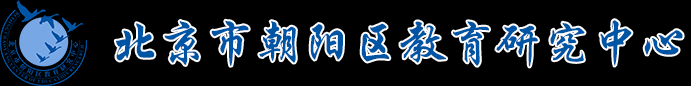 高三英语复习系列
1
一、2019年朝东西海四区二模中的议论文
       总体分析及能力考查点归类
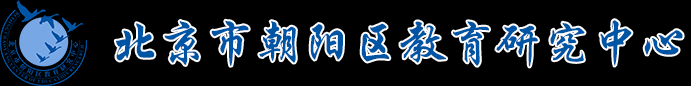 高三英语复习系列
1
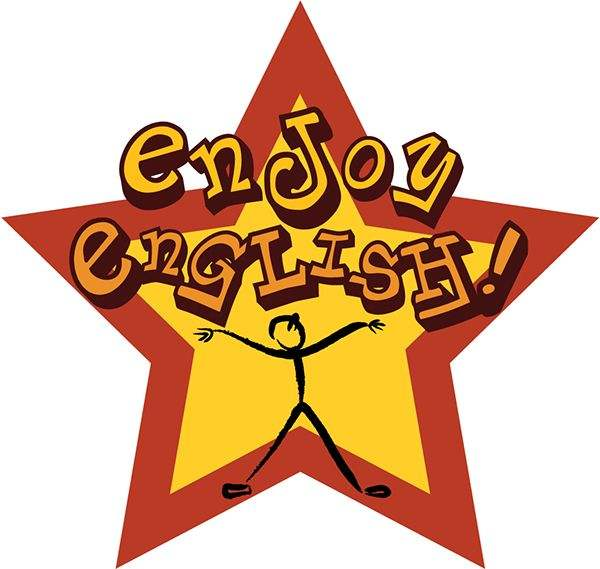 二、议论文的文体特点
题材多样化、知识化，包括社会科学的多种领域
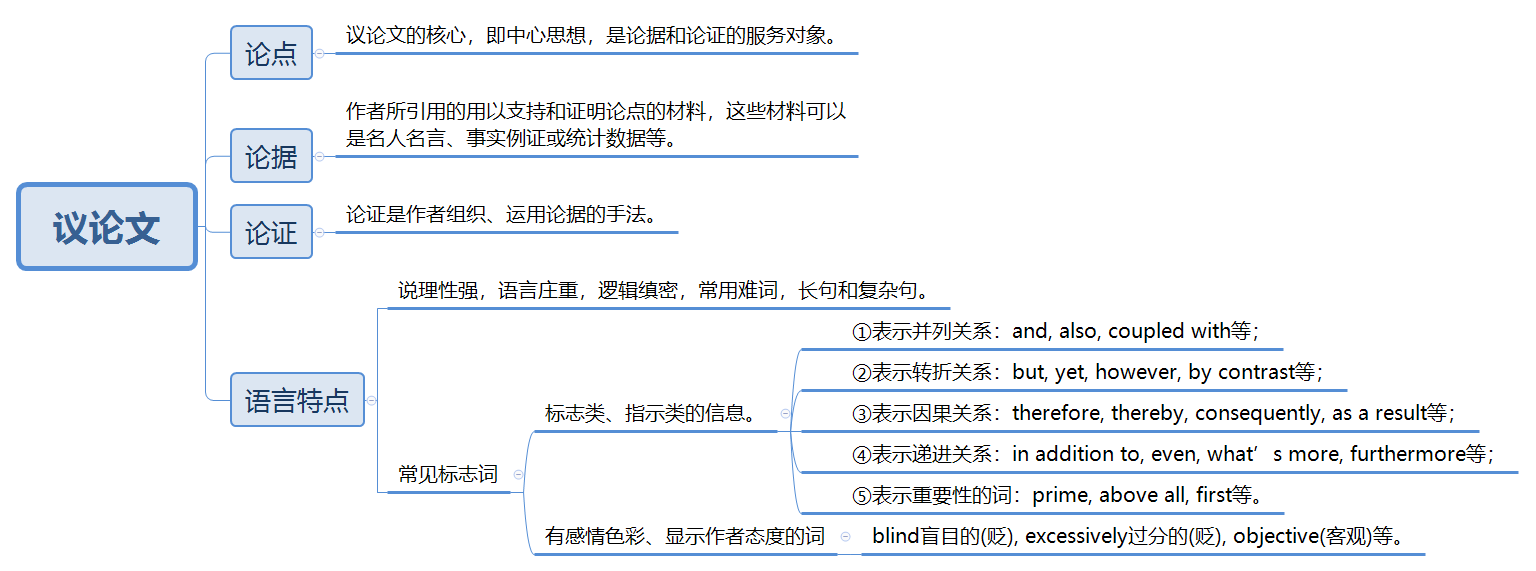 运用逻辑推理和证明来阐述某一观点
注重考查学生对文章深层意义的理解
高三英语复习系列
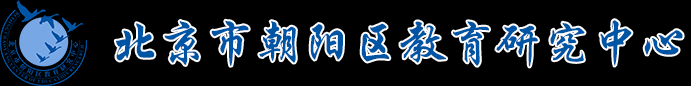 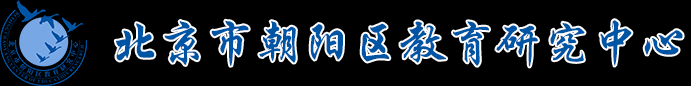 三、议论文考查方向与出题规律
1）选材新颖，突出北京特色
从题材来看，话题丰富，视角新颖，这八篇阅读聚焦人类家园的大事小情，涵盖前沿科技、绿色环保，日常生活等内容，突出北京考生视野宽、知识面广的特点。
朝阳D篇介绍了拖延症和应对方法，旨在引导考生对于自我生活进行深刻的思考和审视。东城阅读D篇则介绍了过度旅游对世界的影响，旨在引导考生从生态文明的视角思考环境保护的意义和价值，共建绿色家园，共创和谐大同。
高三英语复习系列
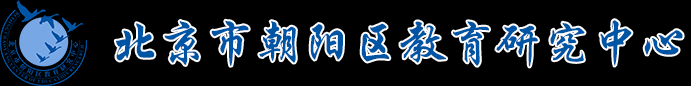 三、议论文考查方向与出题规律
2）突出语篇，彰显学科素养
语篇与知识性并重：所选语篇语境真实，时代性强，符合高中学生的认知水平，又体现社会文化和核心价值观。考生对主题意义的理解直接影响理解语篇的程度。可以说，语篇的主题意义能够引领语言能力、文化意识、思维品质、学习能力的融合发展。
语言能力（能识别语篇中的内容要点和相应的支撑论据；能判断和识别书面语篇的意图；获取其中的重要信息和观点）
文化意识（理解语篇反映的文化背景）
思维品质（能识别语篇中的主要事实与观点之间的逻辑关系；能推断语篇中的隐含意义）
学习能力（积极运用和主动调适英语学习策略、拓宽英语学习渠道、努力提升英语学习效率的意识和能力）
高三英语复习系列
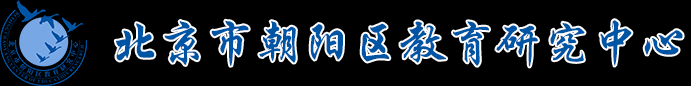 三、议论文考查方向与出题规律
3）考查能力，强调学以致用
     议论文则聚焦篇章的深层信息，强调对重点信息的纵深性理解，鼓励大家以更加宏观、全面、系统的视角进行篇章解读，在试题的设计上，加大了对篇章概括、推断等能力的考查，鼓励大家挖掘篇章的深层含义，需要大家准确把握文体特点，对篇章的脉络能有清晰的认识，读懂言外之意 。
高三英语复习系列
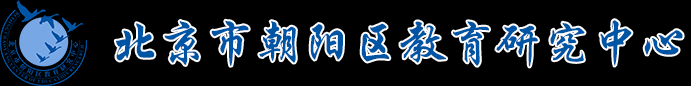 三、议论文考查方向与出题规律
4）文体特征明显:
     语言逻辑性强；具有论点论据。
5）主要题型
     主旨大意，细节理解，推理判断
高三英语复习系列
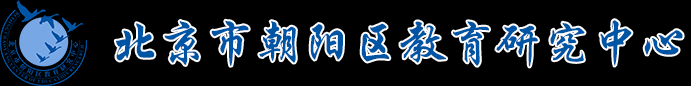 四、议论文阅读技巧精讲
1.从语篇入手，抓论点论据，理清文章脉络，题目均在论点论据上。
（以朝阳区一模为例）

2.找到论点论据，准确定位，帮助解题（以朝阳区一模为例）

3.用以上策略分析其他三区议论文阅读。
高三英语复习系列
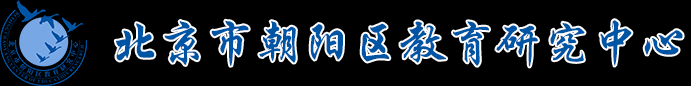 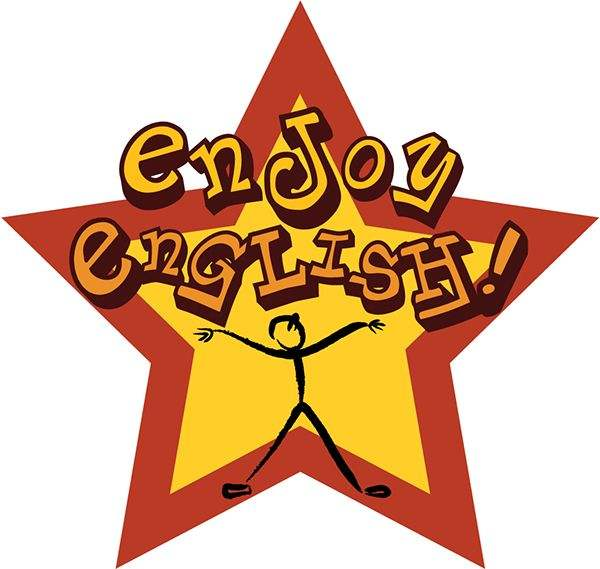 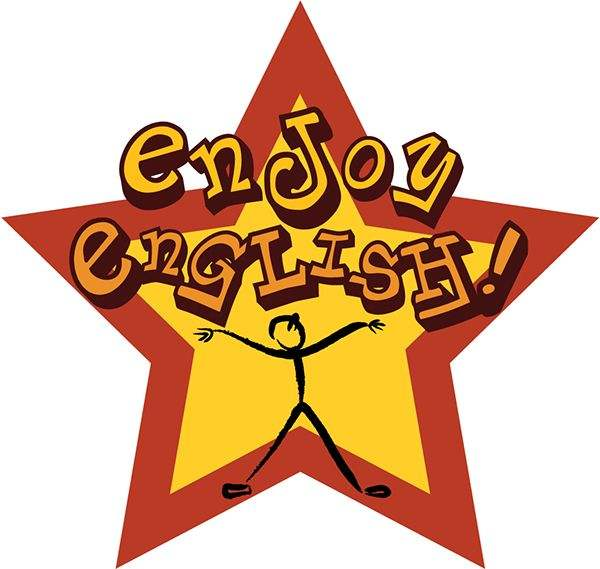 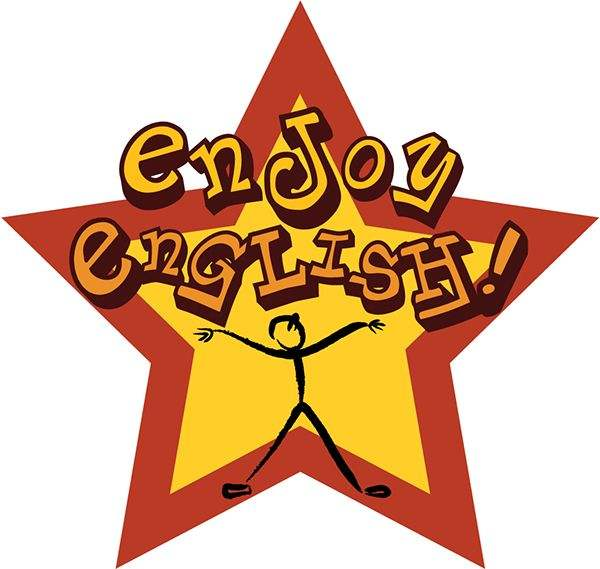 四、议论文阅读技巧精讲---由语篇结构提炼论点论
Early or Later Day Care
Many young parents are confused about whether their children should have early day care, and there have always been different views on this subject.
The British psychoanalyst John Bowlby believes that separation from parents during the sensitive “attachment” period from birth to three may scar a child’s personality and lead to psychological problems in later life. Some people have drawn the conclusion from Bowlby’s work that children should not be subjected to day care before three because of the parental separation it causes, and many people do believe this.
According to Bowlby, a great deal of psychological harm can occur when young children are separated from their parents. If they are left without touch for a while, they will have a higher stress level. Parents’ influence on their children’s well-being may never be greater than during the earliest years of life, when a child’s brain is developing rapidly and when nearly all of her or his experiences are shaped by parents and the family environment.
However, there are critics. Some anthropologists (人类学家) point out that the love affair between children and parents found in modern societies does not usually exist in traditional societies. There has been a long history of the fact that father and mother did not bring up their children alone. Plato, around 394 B.C., argued that a system of early child care would free women to participate in society. Results from Israeli and Dutch studies show that child-raising duties are more evenly distributed among a broader group of people.
Besides, studies have reported that early day care has a neutral or slightly positive effect on children’s development. They learn the benefits of being socially smart, understanding the concept of sharing and caring. They promote concentration skills, which is very important in their learning. There are games where children are taught basic language and mathematical skills through stories and everyday examples.
Common sense tells us that early day care would not be so widespread if children had problems with it. But Bowlby’s analysis raises the possibility that it has delayed effects. The possibility that such care might lead to more mental illness 15 or 20 years later can only be explored by the use of statistics. Whatever the long-term effects, parents sometimes find the immediate effects difficult to deal with. Children under three dislike leaving their parents and show unhappiness. At the age of three almost all children find it easy to go to the nursery. The matter, then, is far from being clearly known, though experience and available evidence indicate that early day care is reasonable for young children.
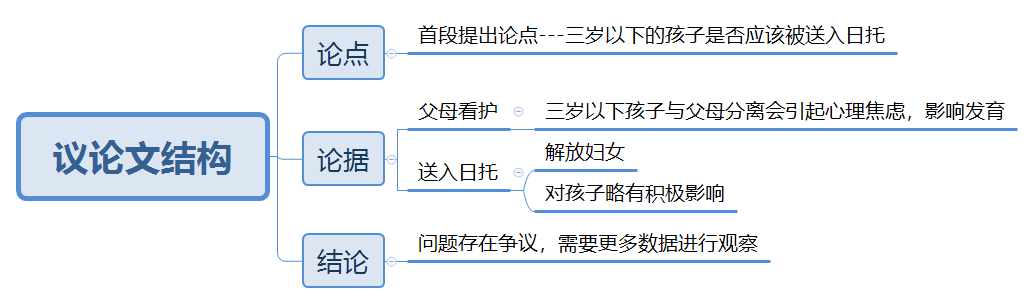 高三英语复习系列
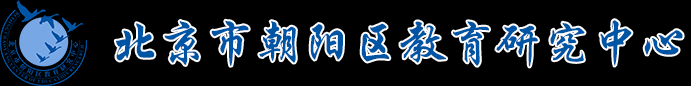 高三英语复习系列
高三英语复习系列
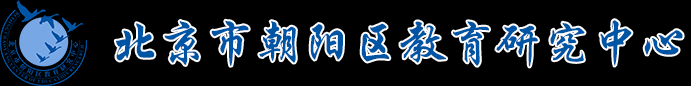 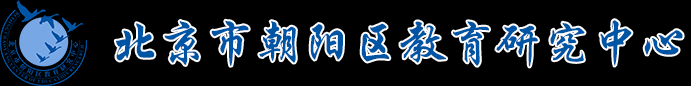 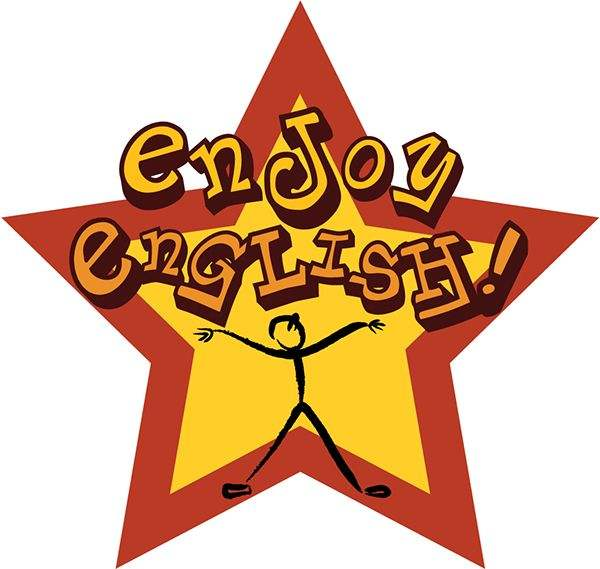 四、议论文阅读技巧精讲---由语篇结构提炼论点论
论点
42. The passage mainly argues whether ______. 

43. Which of the following supports Bowlby’s theory?  

44. The author’s attitude towards early day care is that ______.
论据
论点
抓论点，抓论据
把握作者态度
高三英语复习系列
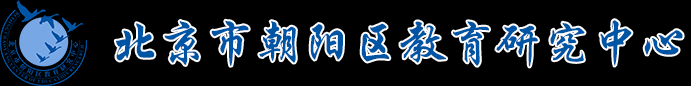 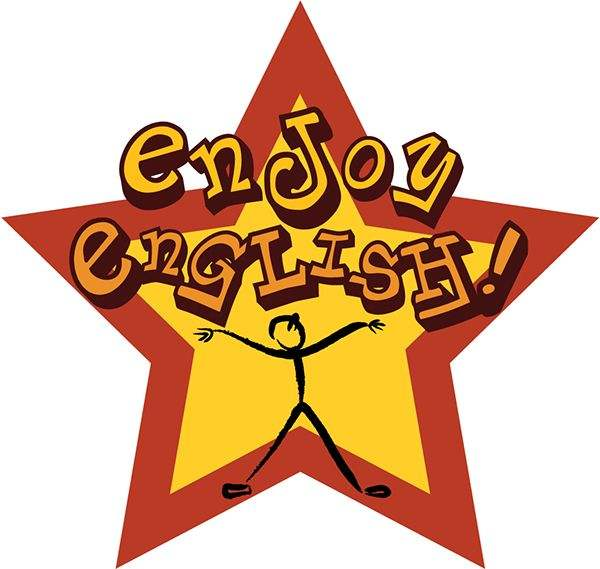 四、议论文阅读技巧精讲---理清结构，准确定位
42. The passage mainly argues whether ______. 
A. children over three will accept school education
B. children under three should be sent to nursery schools
C. the family relationship is different in traditional societies
D. early day care should be totally replaced in modern societies
定位段落
首段找论点
主旨大意题。根据文章首段提出论点Many young parents are confused about whether their children should have early day care, and there have always been different views on this subject.可知文章针对三岁以下的孩子是否该被送到托儿所展开讨论并给出不同观点。故选B
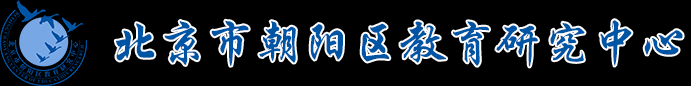 高三英语复习系列
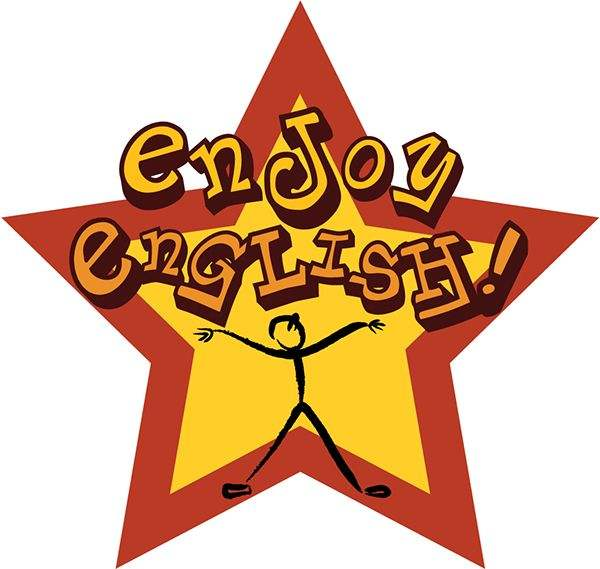 四、议论文阅读技巧精讲---理清结构，准确定位
定位信息
43. Which of the following supports Bowlby's theory?  
A. Early day care wouldn’t be so popular if it had negative effects.
B. Separation from parents for young children is common in history.
C. Parents find the immediate effects of early day care difficult to deal with.
D. Studies show early day care has a positive effect on children’s development.
第三段，第六段
多处信息概括
细节理解题。根据文章可知Bowlby反对三岁以下的孩子离开父母。并且文章第六段第四句Whatever the long-term effects, parents sometimes find the immediate effects difficult to deal with. Children under three dislike leaving their parents and show unhappiness.提到不管长期影响是什么，父母很难处理把年幼的孩子送到托儿所的直接影响。故选C。
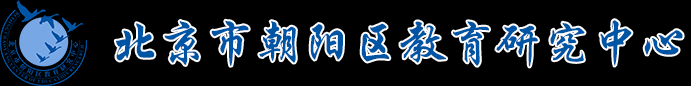 高三英语复习系列
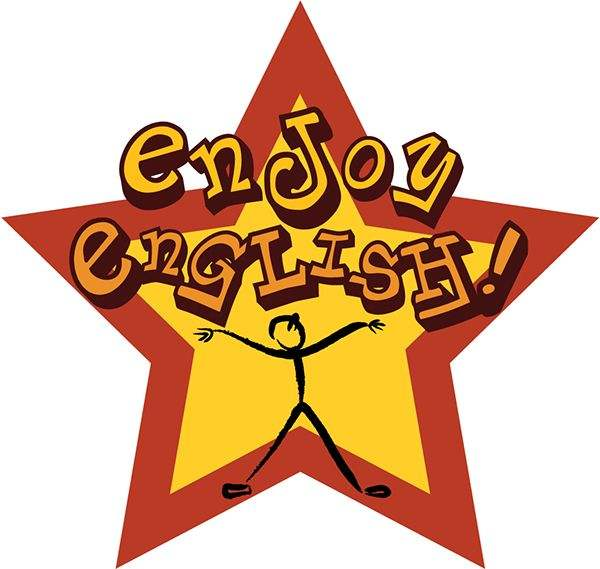 四、议论文阅读技巧精讲---理清结构，准确定位
44. The author's attitude towards early day care is that ______.   
  A. children under three should stay with their parents
  B. it has potential benefits for both children and parents
  C. the bad effect of it on children will disappear as they grow up
  D. it is controversial and the settlement calls for the use of statistics
定位段落
结尾找作者态度
推理判断题。文章从正反两方给出了论据，且根据最后一段最后一句 The matter, then, is far from being clearly known, though experience and available evidence indicate that early day care is reasonable for young children. 。可知这个问题的结论还未明确。对应D选项的controversial。
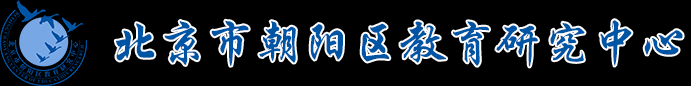 高三英语复习系列
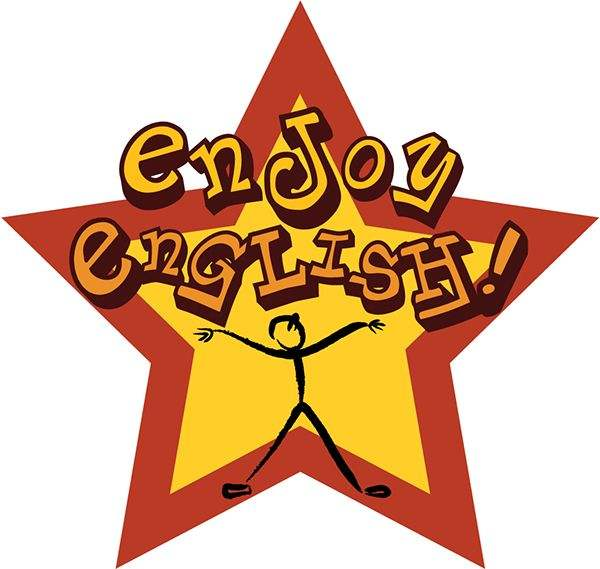 四、议论文阅读技巧精讲---理清结构，准确定位
主旨大意题目：西城一模45
45.Which of the following does the author probably agree with? 
A. Stop trying to perfect your child. 
B. It takes great courage to raise children.
C. Prepare the child for the road, not the road for the child.
D. While we try to teach our children all about life, our children teach us what life is all about.
定位段落
首段找论点
主旨大意题。根据文章首尾段大意以及文章最后一句话 We should let go---and let them grow.可知我们应该学会放手，让孩子们自己成长，因此本题选C。
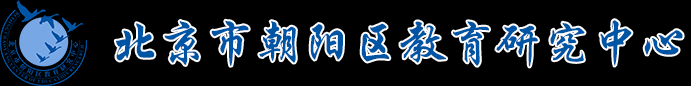 高三英语复习系列
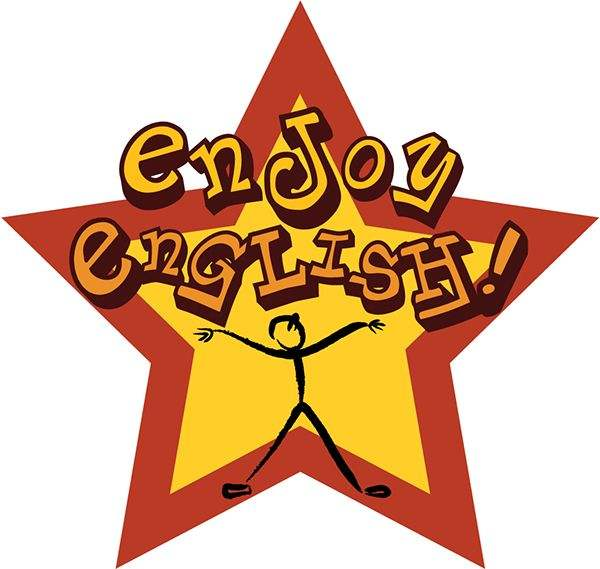 四、议论文阅读技巧精讲---理清结构，准确定位
推理判断题目：东城一模44 西城一模42 朝阳二模45
定位细节
进行推理
44. The author may agree that humanities _____.    
A. discover students’ artistic ability
B. prepare students for graduation
C. raise awareness of social status
D. provide great insights into life
推理判断题。根据文章第五段最后一句话，Look no further than the founders of companies such as LinkedIn, Slack and Flickr, who are among the many tech business persons with degrees in the humanities, and who credit that training for their success. 可知，此处作者给出了一些学习人文学科并在事业上取得成功的例子，说明人文学科同样也能为生活提供一些启发，故选D。
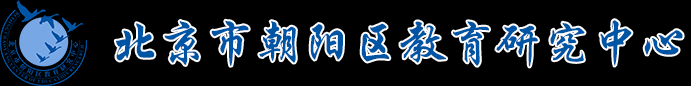 高三英语复习系列
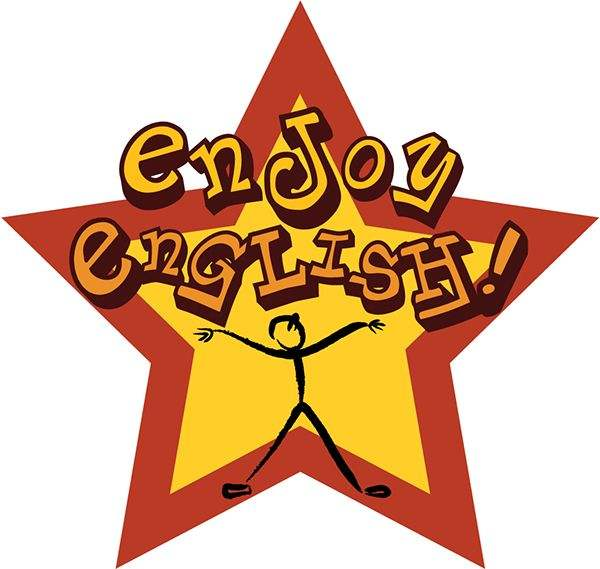 四、议论文阅读技巧精讲---理清结构，准确定位
推理判断题目：东城一模44 西城一模42 朝阳二模45
42.Why does the author mention the immune system in Paragraph 2? 
A. To stress its importance. 
B. To analyze the cause of anxiety. 
C. To question the latest discovery.
D. To help understand a new word.
定位细节
进行推理
推理判断题。根据文章第二段第二句可知，免疫系统在本段是一个解释前文提到的新词antifragile的例子，帮助读者理解这个新词。所以选D。
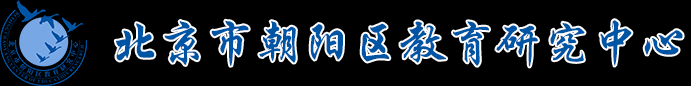 高三英语复习系列
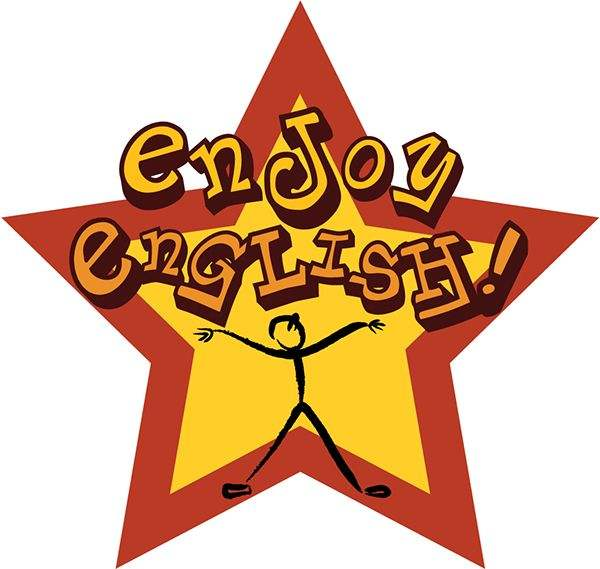 四、议论文阅读技巧精讲---理清结构，准确定位
推理判断题目：东城一模44 西城一模42 朝阳二模45
定位细节
进行推理
45. What does the author do by saying the underlined sentence?
A. Encourage the reader to develop plans effectively.
B. Advise the reader to deal with complex tasks quickly.
C. Warn the reader against spending too long getting organized.
D. Remind the reader to take the time to focus properly on a task.
推理判断题。划线句的意思是克服拖延症最终归结为要做好计划，如果你不小心，计划本身就成了一种拖延。与C项警告读者不要花太长时间给自己规划意思一致，因此选C
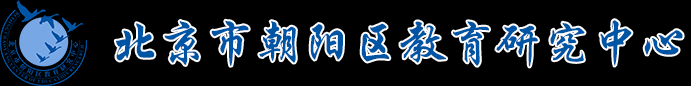 高三英语复习系列
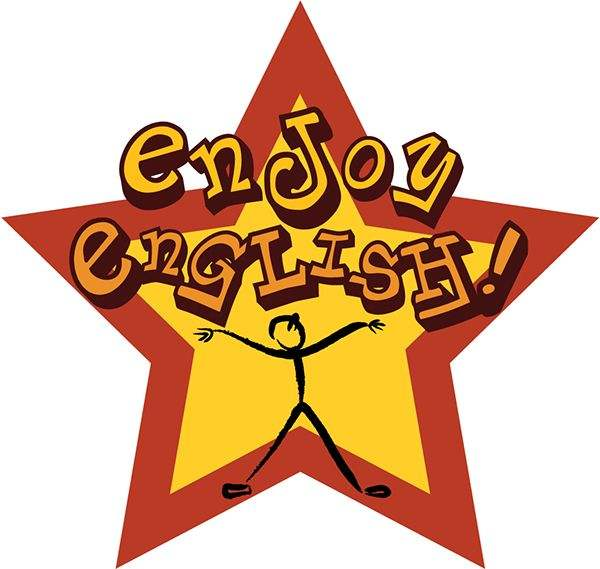 四、议论文阅读技巧精讲---理清结构，准确定位
细节理解题目：海淀一模40 朝阳二模42 西城二模43 海淀二模43
定位细节
仔细推敲
40. According to the last two paragraphs,          .
A. college students enjoy a very good public image 
B. the undergraduates have changed significantly in attitude 
C. the degreeless are much better at dealing with challenging tasks
D. people show less interest in investigative jobs due to vocational training
细节理解题。根据文章第四段最后两句But those who had chosen the vocational route showed marked drops in interest in tasks that are investigative and enterprising in nature. And that might restrict their choice of careers.可知，选择职业道路的人对研究性和创业型的任务就会失去兴趣，这会限制他们的职业选择，与D选项相符。
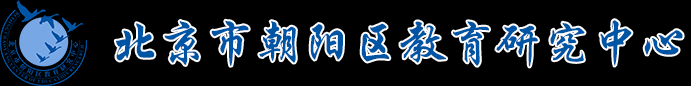 高三英语复习系列
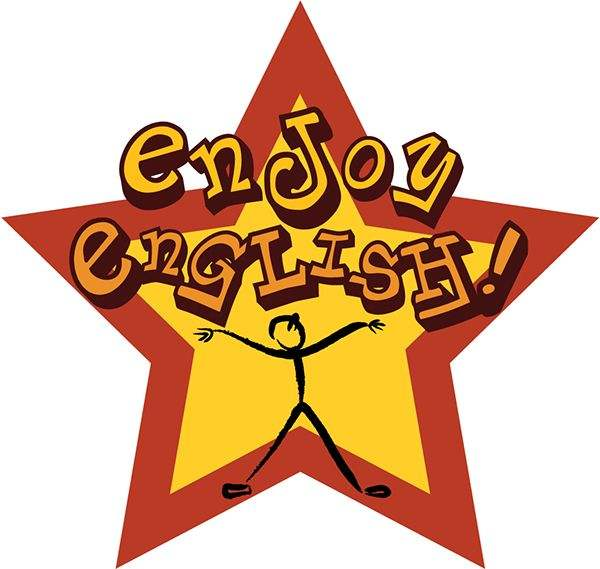 四、议论文阅读技巧精讲---理清结构，准确定位
细节理解题目：海淀一模40 朝阳二模42 西城二模43 海淀二模43
42. What does the author say about procrastination in Paragraph 1? 
A. It is something many people can’t help.
B. It is an excuse people often use in public.
C. It is caused by the technology in people’s life.
D. It is more common when people have small jobs to do.
定位细节
仔细推敲
细节理解题。根据文章第一段第二句Procrastinating, as putting things off like this is called, is in our character we have naturally since birth; we avoid dull or difficult jobs until it’s too late to do anything else.可知，这是人们与生俱来的，无法控制的一件事，和A选项相符
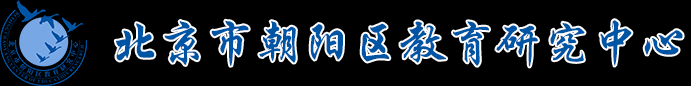 高三英语复习系列
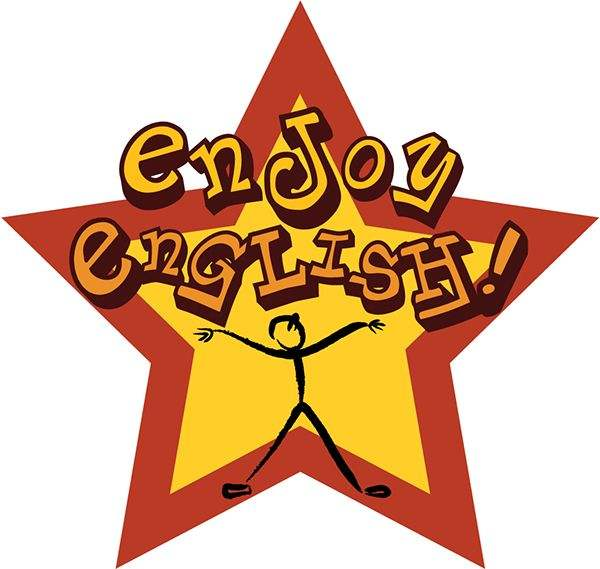 四、议论文阅读技巧精讲---理清结构，准确定位
细节理解题目：海淀一模40 朝阳二模42 西城二模43 海淀二模43
43. In Paragraph 3 Cozmo is used as an example to show that the social robots ______.
A. are deeply connected with human beings 
B. are unable to build a real relationship with children
C. are so advanced that they can feel the pain of human beings
D. are not good enough to carry out the instructions of children
定位细节
仔细推敲
细节理解题。根据文章第三段的第二句第三句Today’s robots tell children that they have emotions, friendships, even dreams to share. In reality, the whole goal of the robots is emotional trickery. 可知，和机器人交流是个情感骗局，并不是真的能和人们进行情感沟通，和B选项不能和孩子建立真正的关系相符。
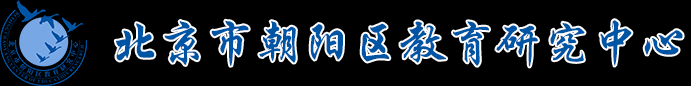 高三英语复习系列
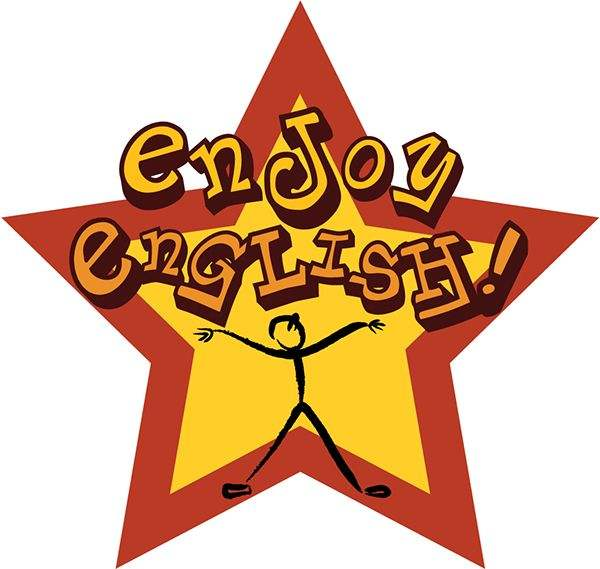 四、议论文阅读技巧精讲---理清结构，准确定位
定位细节
仔细推敲
细节理解题目：海淀一模40 朝阳二模42 西城二模43 海淀二模43
43. Which of the following can best explain the broken window theory?
A. Chaos begets chaos.                B. Misfortune may be an actual blessing.
C. Bad news has wings.               D. When a door shuts, a window opens.
细节理解题。根据文章第四段最后一句可知，轻微的凌乱和忽视可能会导致不好的行为，也就是说一个不好的开始会导致后面不好的事情相继发生。与A选项的导致混乱意思相符。故选A。
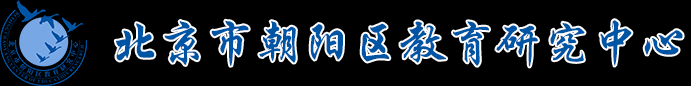 高三英语复习系列
五、议论文中的易错点及解题技巧总结
1. 做细节题时，不细心。不能准确找出信息源，没有针对选项进行仔细辨别，有时会被某些选项误导。
       
2. 做推理判断题时，没有做到有理有据，错误地用自己的观点代替作者的本意；没有全面分析，断章取义。
细心、有理有据
抓论点，抓论据
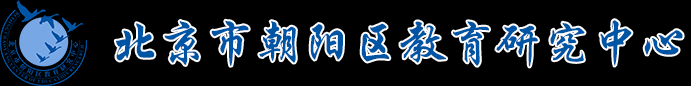 高三英语复习系列
1
五、议论文中的易错点及解题技巧总结
1. 做细节题时，边阅读边抓文章的论点论据，认真读题，准确定位文中关键信息，对选项进行仔细辨别。
       
2. 做推理判断题时，做到有理有据，不用自己的观点代替作者的本意；要有篇章意识，全面分析。

3. 做主旨要义题时，通常无法直接从文中找到原句，需要结合文章的首尾段。
抓论点论据，定位信息，仔细推敲
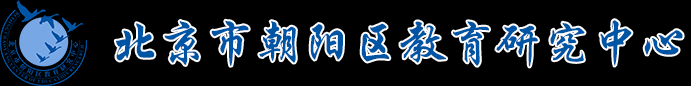 高三英语复习系列
1
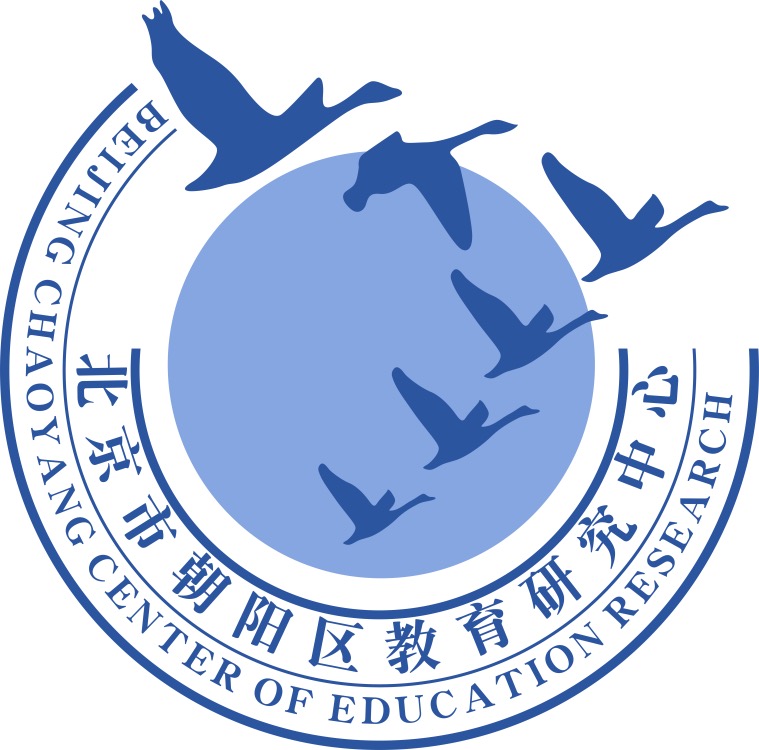 谢谢您的观看
北京市朝阳区教育研究中心  制作